Aktiv fritid for alle - med brukerstyrt personlig assistanse
Þórhildur Egilsdóttir                                                              
Prosjektleder, sosionom MA                                                                            
Reykjavik kommune, velferdsseksjon                 Nordisk nettverksmøte 10.09.2013
2
10.9.2013
Dagens tema
Introduksjon; Reykjavik kommune, velferdsseksjon

Funksjonshemmede mennesker i Reykjavik

Overføring fra stat til kommune 2011

Ideologiske endringer

Brukerstyrt personlig assistanse

Eksempel på fritidsaktiviteter med BPA
[Speaker Notes: Å skyte døde hester]
3
City of Reykjavik  Organisational Chart
Citizens
City Council
City Executive Board
Mayor
Internal Audit
City Attorney
Human Rights
 committee
Mayor’s Office
Office of
City Council
Council
Presidium
Public Work 
Committee
Sport & Leisure 
Committee
Preschool
Committee
Culture & Tourism
Committee
Committee of
Education
Planning 
Committee
Environment & 
TransportCommittee
Welfare
Committee
Secretary General

Finance
Statistics & Analysis
Procurement
Human Resources
Services
Information Technology
Department of 
Environment &
Transport
Department of 
Public Works
Department of
 Sports & Leisure
Department of 
Preschools
Department of
Culture & Tourism
Department of 
Education
Department of 
Planning
Department of 
Welfare
Independent Companies
[Speaker Notes: On this slide we can see the organizational chart of the city of Reykjavik
Fifteen individuals ( politicians ) make up the city council
Seven individuals (politicians) make up the city executive board and are appointed by the city council
The members of the committees are appointed by the political parties that make up the city council

Reykjavik is divided into 5 committes and 5 professional departments and the welfare department is one of them.]
4
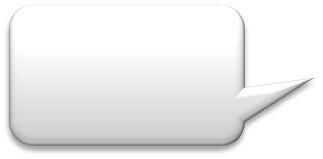 “Stuðningurinn heim”
Unglingasm. Tröð
Árskógar 4
Mayor of Reykjavik
10.9.2013
Welfare 
committee
Child protection committee
Department of Welfare
Stella K. Víðisdóttir
Vesturgata 7
Lindargata 59
Langahlíð 3
Bólstaðarhlíð 43
Unglingasmiðjan Stígur
Skúlagata 46
Miklabraut 18 og 20
Gistiskýlið Þingholtsstræti
Konukot
Director´s Office
Njálsgata
Droplaugarstaðir
Framleiðslueldhús
Seljahlið
Hraunberg 15
Service centers: 

Miðborg og Hlíðar

Vesturbær

Laugardalur og 
Háaleiti

Breiðholt 

Árbær og Grafarholt

Grafarvogur og 
Kjalarnes


Child Protective Services


Reykjavik Home Care
Aflagrandi 40
Þorragata 3
Einarsnes
Fjölskylduheimilið Ásvalla-götu
Welfare Issues
Research and 
Service Evaluation
Dalbraut 18-20 og 21-27
Furugerði 1
Hvassaleiti 56-58
Hæðargarður 31
Norðurbrún 1
Sléttuvegur 11
Fjölskylduheimilið Búðargerði
Álfaland, skammtímavistun
Gunnarsbraut 51, geðfatlaðir
Finance and Operations
Hraunbær 105 / 
Þórðarsveigur 1-5
Human Resources
Vistheimili barna, Laugarásvegi
[Speaker Notes: That´s the organizational chart of the Department of Welfare. witch is the department of social project’s.

In the Headquarters ( main office ) there are four main departments and the Director´s office.  Then there are six Service Centers in the districts of Reykjavík, in addition to the Child Protection services and Home Care department which serves the whole city.

The placese whom are written with red letters are places witch are specially for eldery – except Reykjavík home care – witch is for all ages.


Ther are activity or community centers for the elderly ( félagsmiðstöðvar ), nursing homes, residential buildings ( service flats ), etc.

The Department works closely with two political committees:  The Welfare Committee and the Child protection committee.]
5
10.9.2013
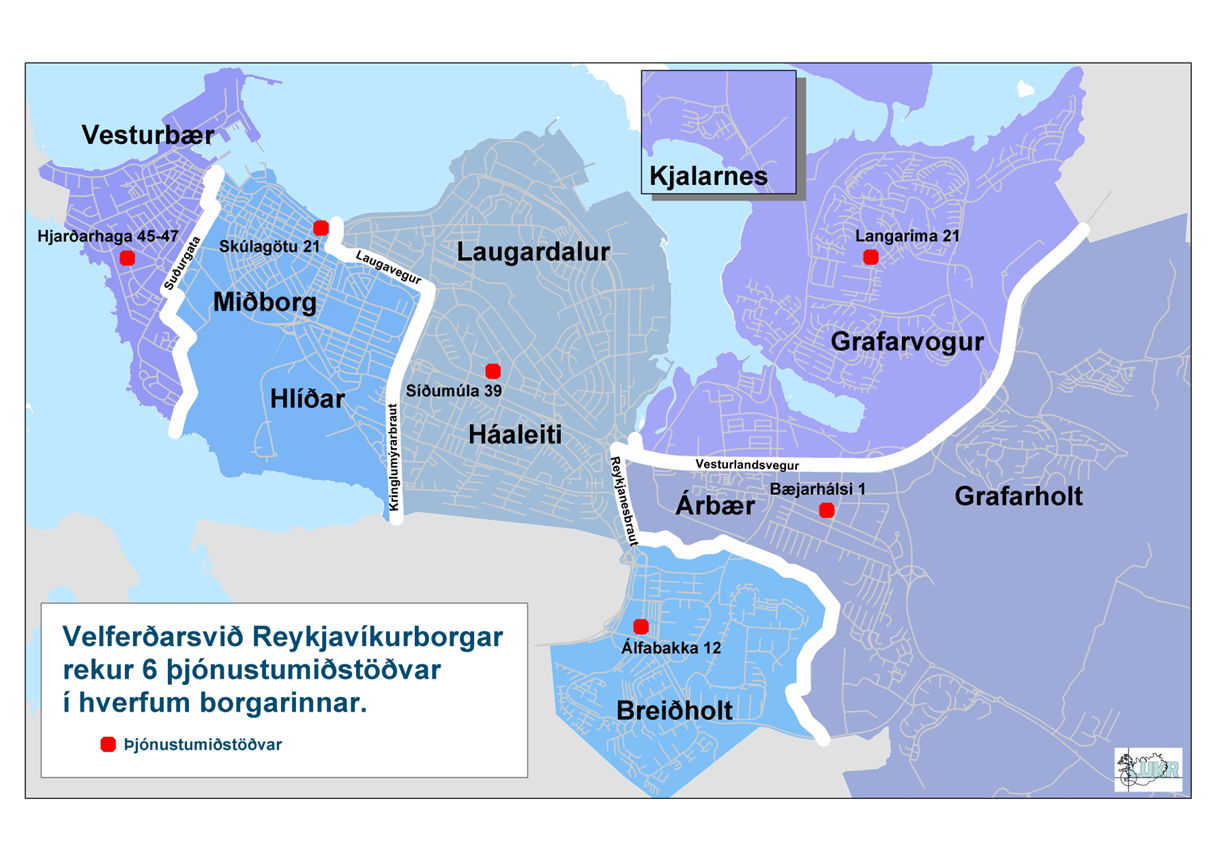 [Speaker Notes: individuals and families, grant specialist services to schools, advise about leisure activities and provide general information on the operations of the City of Reykjavik. Service flats for the elderly and more than ten community centres in the city operate under the auspices of the community service centres. The community centres are meant for the residents of Reykjavik of all ages, although they are mostly frequented by senior citizens.

Population in Reykjavík 37% (119.632)
         Population under 18 years in Reykjavík 23% (27.082)
     Population 67 and older in Reykjavík 11% (13.434)

      Total population in Iceland around 320.000]
6
10.9.2013
Velferdsseksjonens ansvarsområder
Velferdstjenester
Barnevern
Planlegging
Koordination og integration
Veiledning 
Evaluering
Utvikling av nye prosedyrer
[Speaker Notes: Operates six service centres in the districts of the city. The service centres deal with

2007 – 1.204 employees in 860 jobs
2009 – 1.438 employees in  983 jobs
2010 – 1.683 employees in 1017 jobs
2011 – 2.230 employees in 1350 jobs
2012 – 2.240 employees in 1545 jobs]
7
10.9.2013
Velferdstyrets hovedsmålsetninger2013
Utvikle tjenstester og tilbud for mennesker som trenger økonomisk sosialhjelp.
Forebygge  langtidsproblemer
Støtte til barn og ungdom
Utvikle tjenester for funksjonshemmede m.h.t. Reykjaviks fremtidsvision
Utvikle tjenester for eldre
Utvikle tjenester for invandrere
Fortsette utviklingen ift. hjemløse
Nye veier effektivitet og  „efficiency“
8
10.9.2013
Hovedtjenester i regi av velferdsseksjonen
Sosial rådgiving
Økonomisk sosialhjelp
Boligstøtte
Barnevern
Psykologisk rådgiving til førskole og  grunnskole
Hjemmetjenester (hjemmesykepleie, psykiatrisk team)
Transporttjenester for funksjonshemmete og eldre
Tjenester for familier, barn og ungdom
Tjenester for eldre
Tjenster for funksjonshemmede
Tjenester for mennesker med rusproblemer
Tjenester for invandrere og flyktninger
Tjenester for hjemløse
Tjenesteboliger, sykehjem, dagsenter, og fritidssenter for eldre
Tjensteboliger, dagsenter og kortids avlastning for funksjonshemmete
Tjenesteboliger for mennesker med narkotikaproblemer

Tjenestene er lovregulerte
9
10.9.2013
Overføring  fra stat til kommuner 1.Januar 2011
40 nye arbeidsplasser
1.035 funksjonshemmede personer
550 nye ansatte
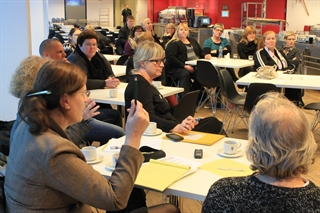 10
10.9.2013
Funksjonshemmede mennesker 2010
11
10.9.201
Antall funksjonshemmede mennesker
Brukere av spesielle tjenester
Uføretrygdete
1.035 


29% lærevansker
28% autisme
16% psykisk utviklingshemmete
5.700 

37% psykisk utviklingshemmete
28% rørselshemmete
12
10.9.2013
Ideologiske endringer
Brukermedvirkning
Deltakelse 
Empowerment
Leiligheter i stedet for rom
Hjem ikke institusjoner
Overføring fra stat til kommune
13
10.9.2013
Hvike ordninger?
Institusjonsboliger
Overgangsboliger
Spesiell støtte i vernete boliger
Spesiell støtte i  selvstendige boliger
Dagavdelinger
Dagtjenester foruten arbeid
Avlastningshjem for barn
Støttefamilier for barn
Rådgiving til individer og familier
Hjemmehjelp
Hjemmesykepleie
Bolig habilitering
Transporttjenester
Barnehager
Grunnskoler
Fritisdstibud etter skoletid grunnskole
Fritidsaktiviteter
Støttekontakter
14
10.9.2013
Reykjavíks kjerneverdier
The UN Convention on the Rights of Persons with Disabilities  er hovedfokus I tjenester for funksjonshemmete  mennesker
Rett til et selvstendig liv
Like muligheter for deltakelse I samfunnet
Rett til støtte
Erkjennesle av menneskelig mangfoldighet  og menneskerettigheter for alle
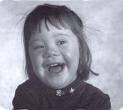 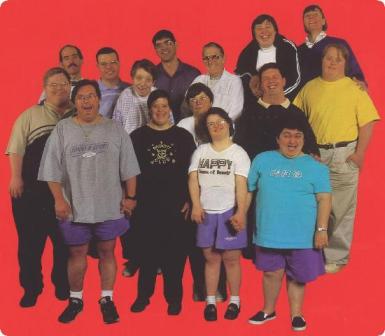 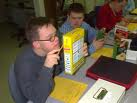 15
10.9.2013
Reykjavíks fremtidsvisjon
Ulike behov vil være møtt med fleksible og personlinge
Lett tilgjengelighet
Likhet
Konsultasjoner med brukere, frivillige organisasjoner, arbeidsgivere og det akademiske samfunn
Valg til tjenester
 - Brukerstyrt personlig assistanse
16
10.9.2013
Brukerstyrt personlig assistanse
Pilotprosjekt for funksjonshemmede  
 Reykjavik-  01.06.2013-31.12.2014
 FN Konvensjonen om funksjonshemmetes rettigheter og kommunes fremtidsvisjon
[Speaker Notes: The aim is to enable a “good quality of life” and to cater to the individual’s needs and preferences. 
The assistance user has the right to choose who is to work as a personal assistant, s/he may also decide on when, how and where the assistance is provided, and who employs the personal assistants.
Benefits under the legislation are based solely on the individual’s need of personal assistance and are not means-tested, i.e. not dependent on assistance users’ or their families’ income and wealth.
Payments do not constitute taxable income]
17
10.9.2013
Målgruppe
Persons who belong to the law of disabled people and  need  20 or more hours of assistance per week.
The assessment of assistance hours is based on the needed average per month. Assistance allowance is provided according to a flat rate per hour, which is revised by a state steering committee.
Funds are paid in advance.  
Persons, who employ their assistants themselves or who receive higher flat rates.
18
10.9.2013
http://www.youtube.com/watch?v=fX1vstCUfRc
19
10.9.2013
Fremtiden
Alle sosiale tjenester utføres på kommunalt nivå
Neste overføringsprosjekt er tjenester for eldre og helsetjenester
[Speaker Notes: Hopfully we can move elderly social care to the city.]
20
10.9.2013
Takk